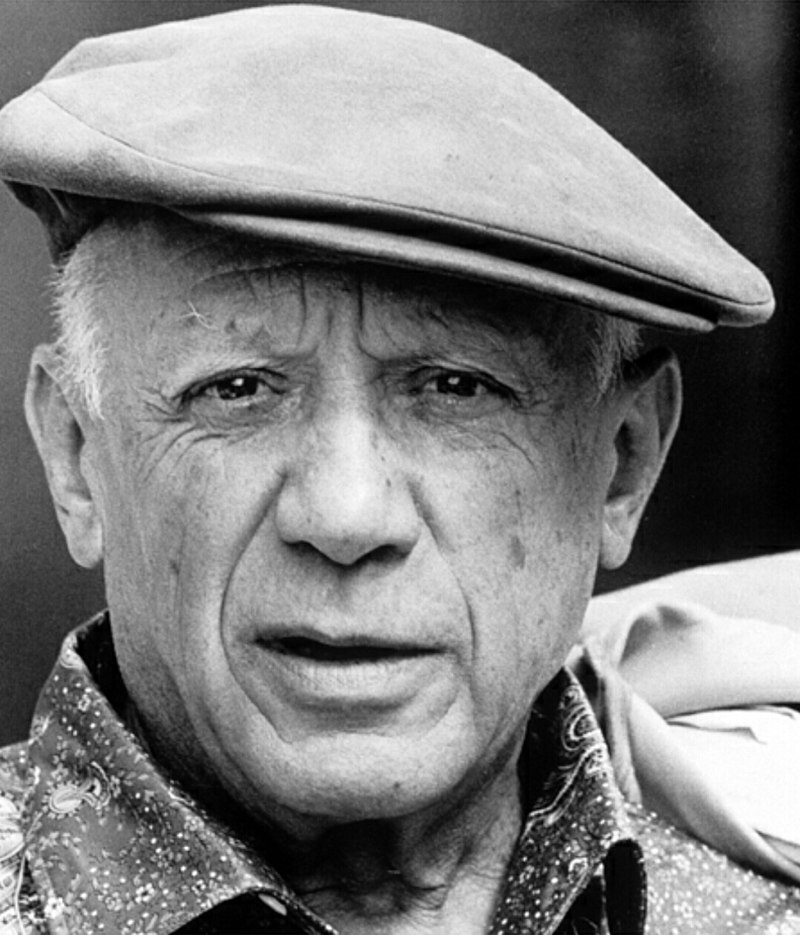 Πάμπλο Πικάσο
Πάμπλο Πικάσο
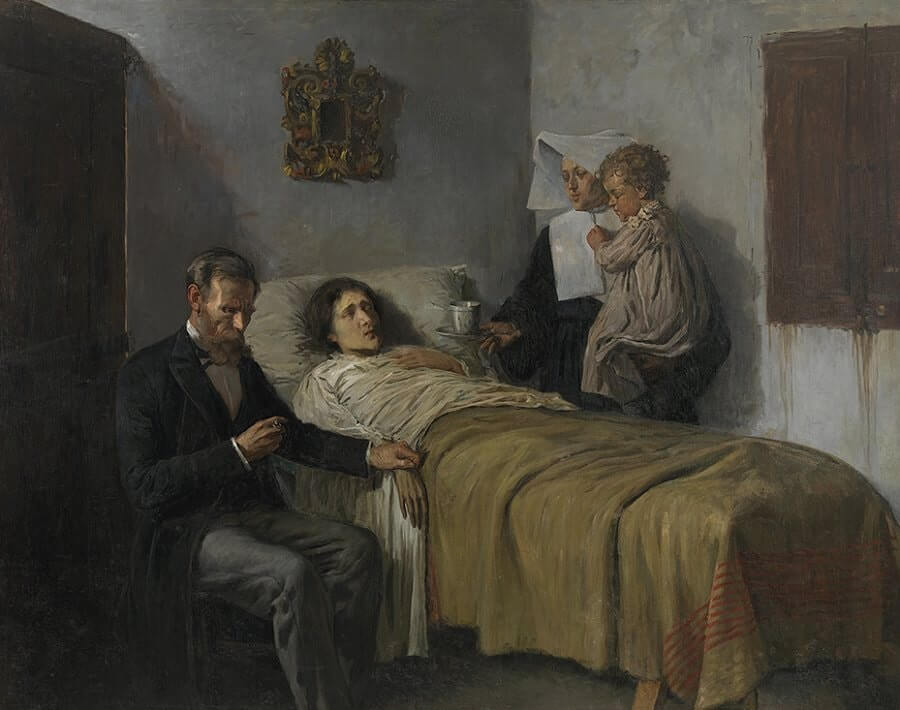 σκηνογράφος και δραματουργός
Μπλε περίοδος
Ροζ περίοδος
Κυβισμός
Σουρεαλισμός
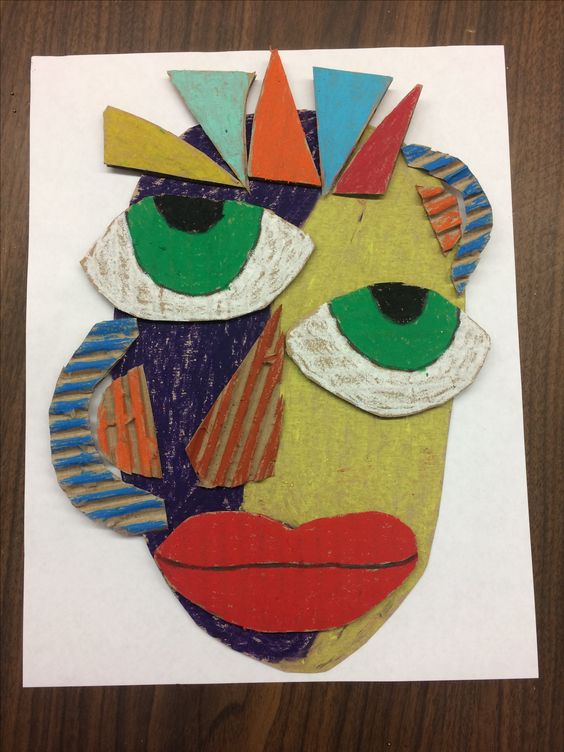 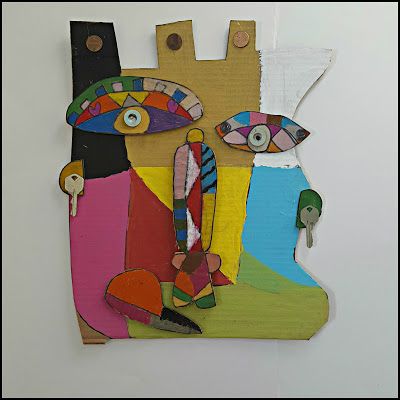 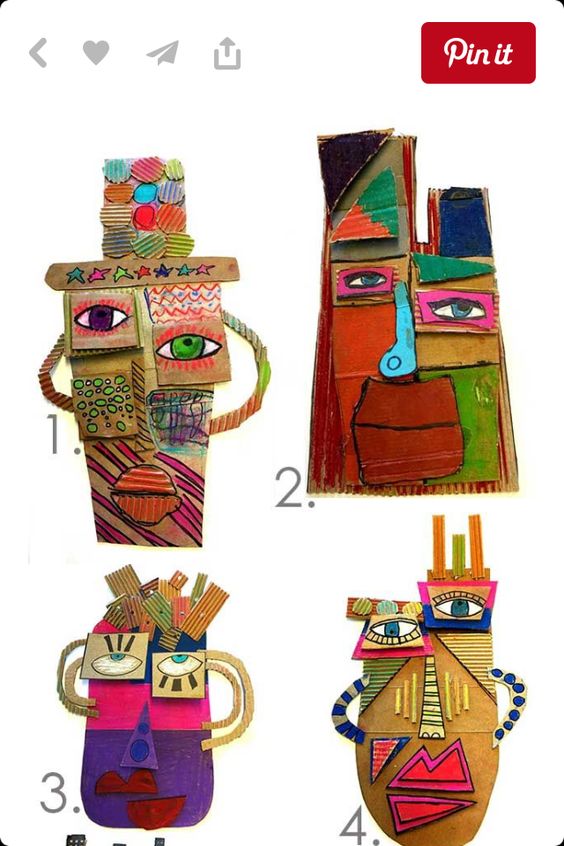 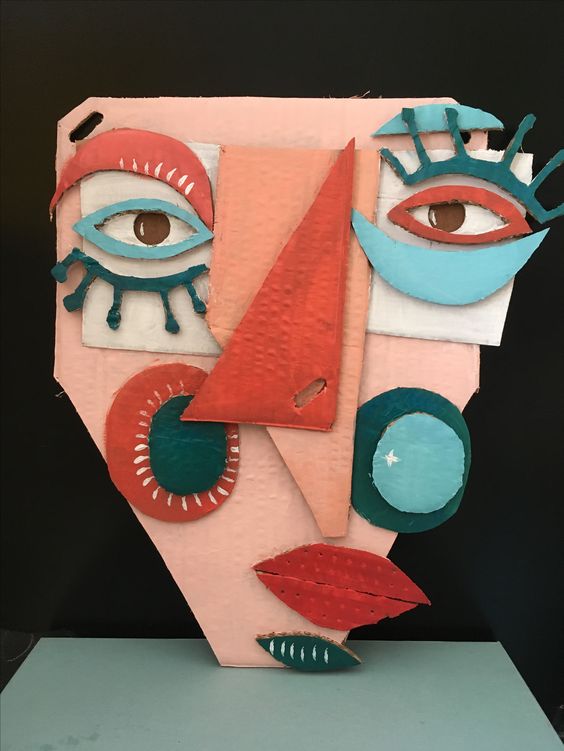 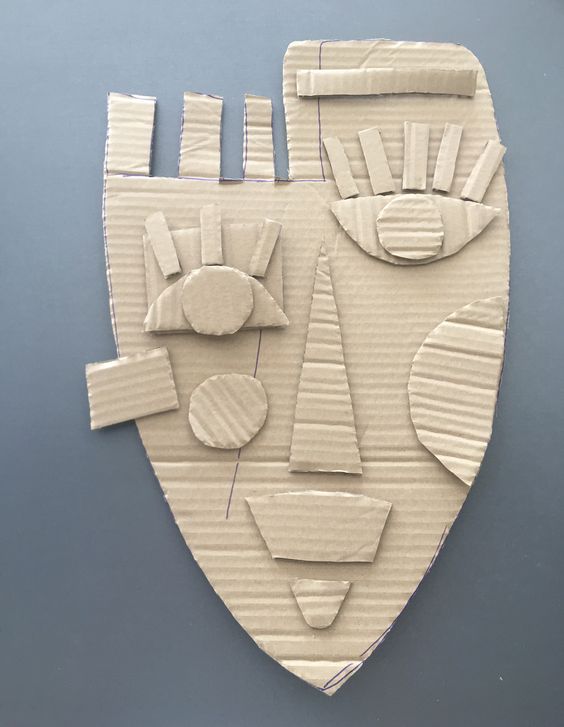